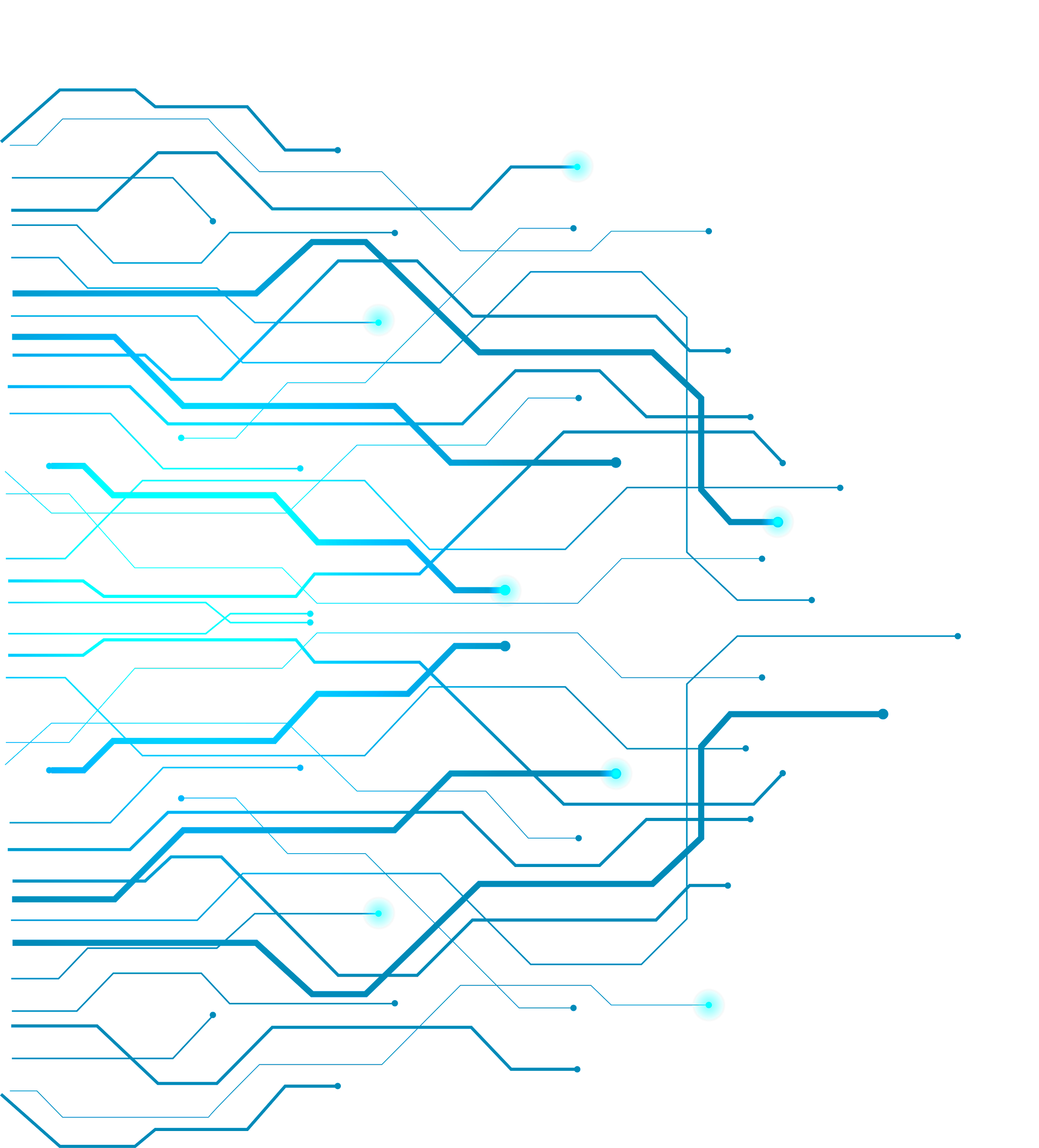 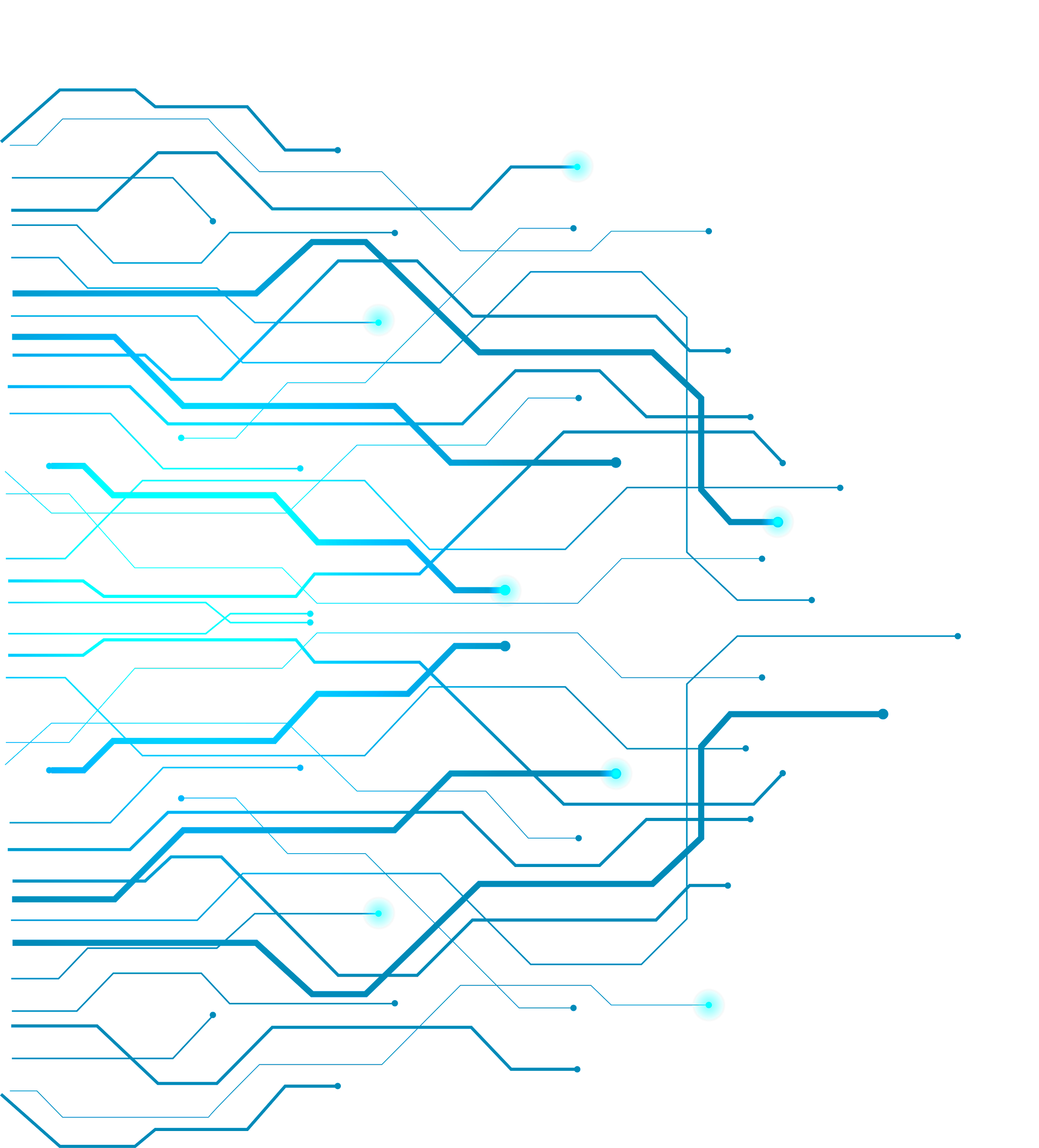 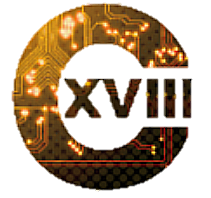 CIECT XVIII CONGRESO INTERNACIONAL DE ELECTRÓNICA, CONTROL Y TELECOMUNICACIONES.          
SOMIXXXVII-CONGRESO DE INSTRUMENTACION.
3ER CONGRESO IBEROAMERICANO  DE INSTRUMENTACION 
Y CIENCIAS APLICADAS.
Título de la ponencia
Autor - Autores
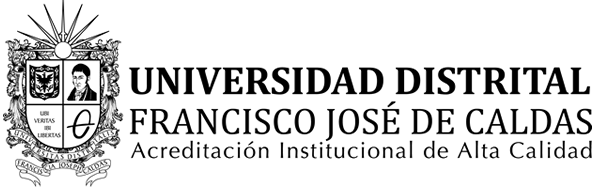 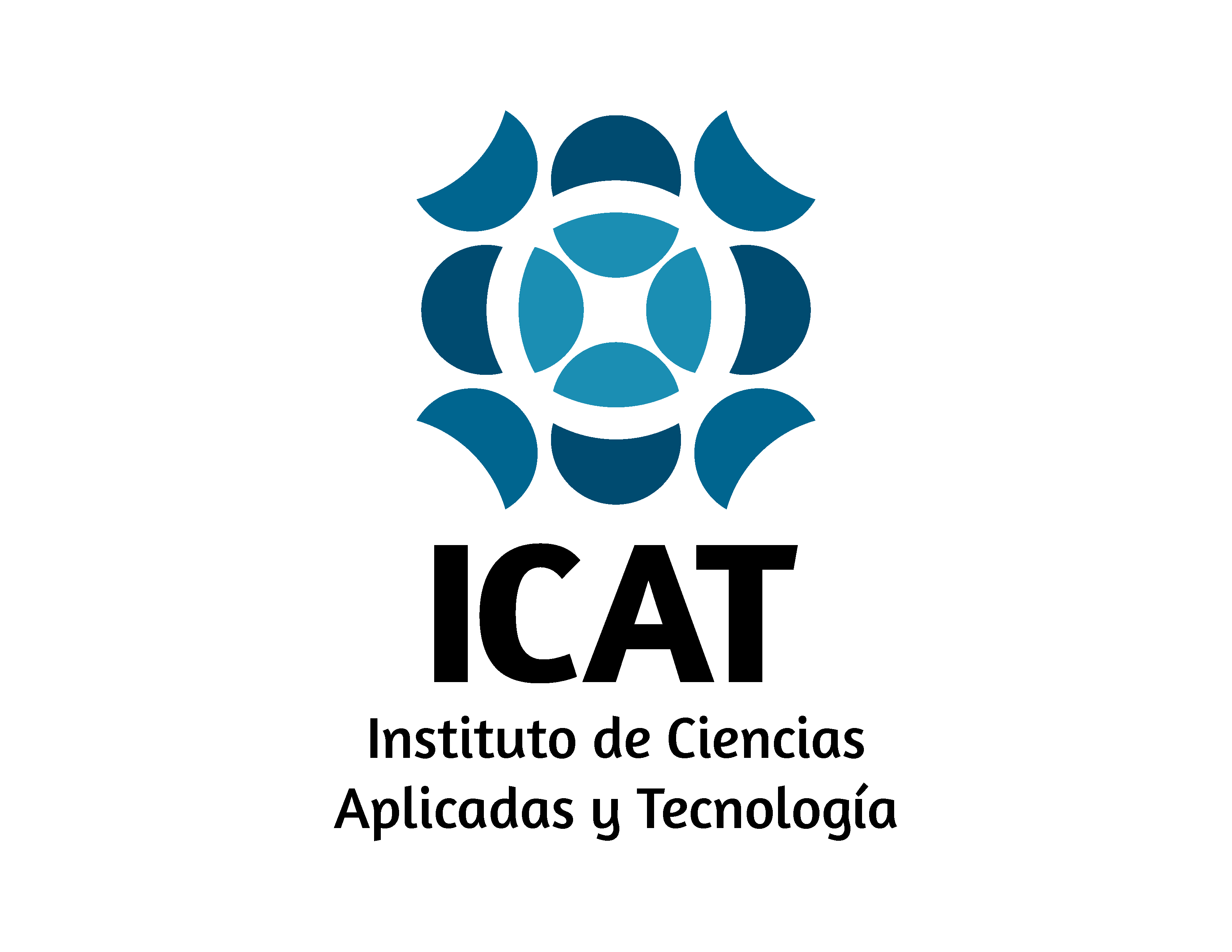 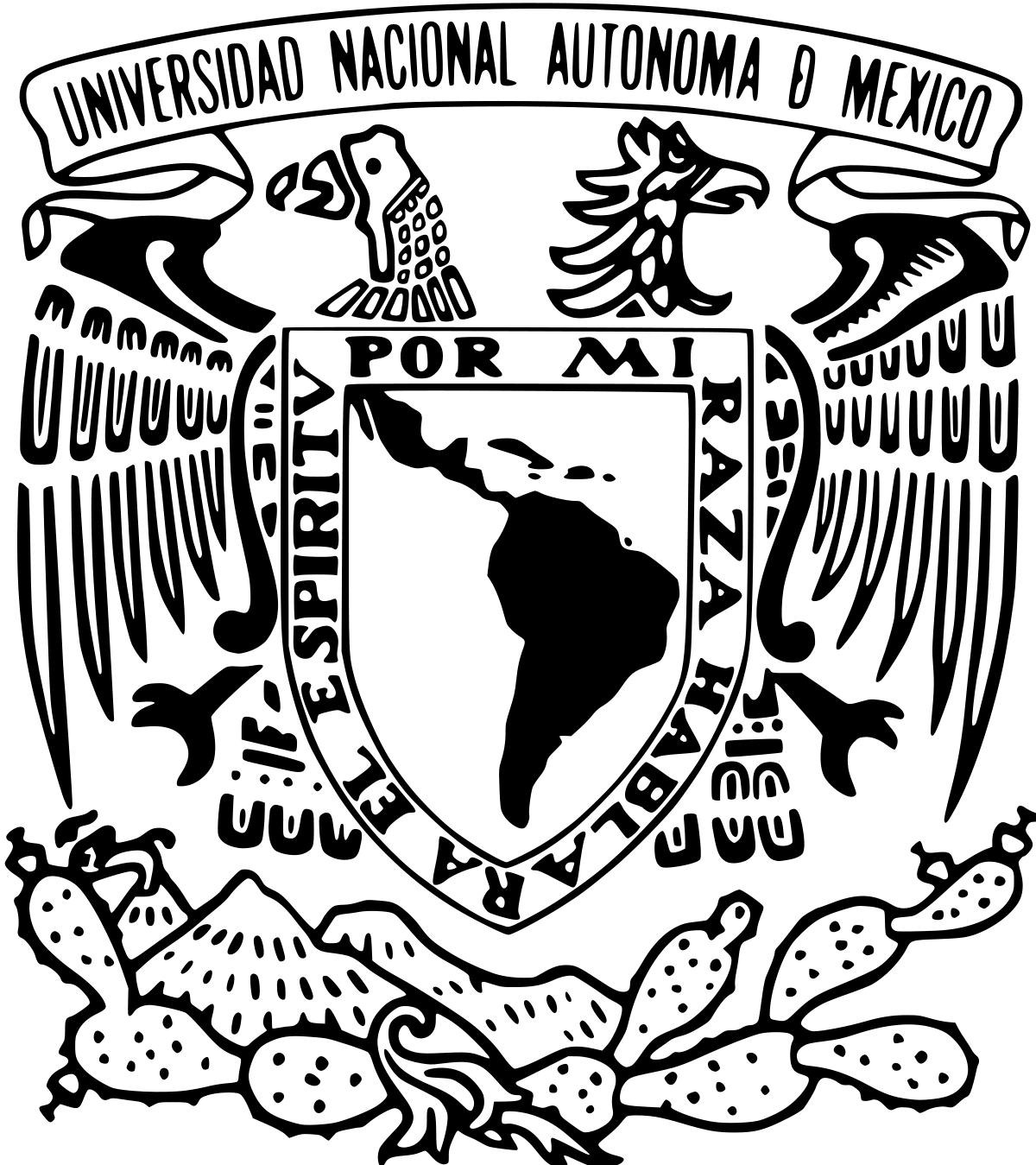 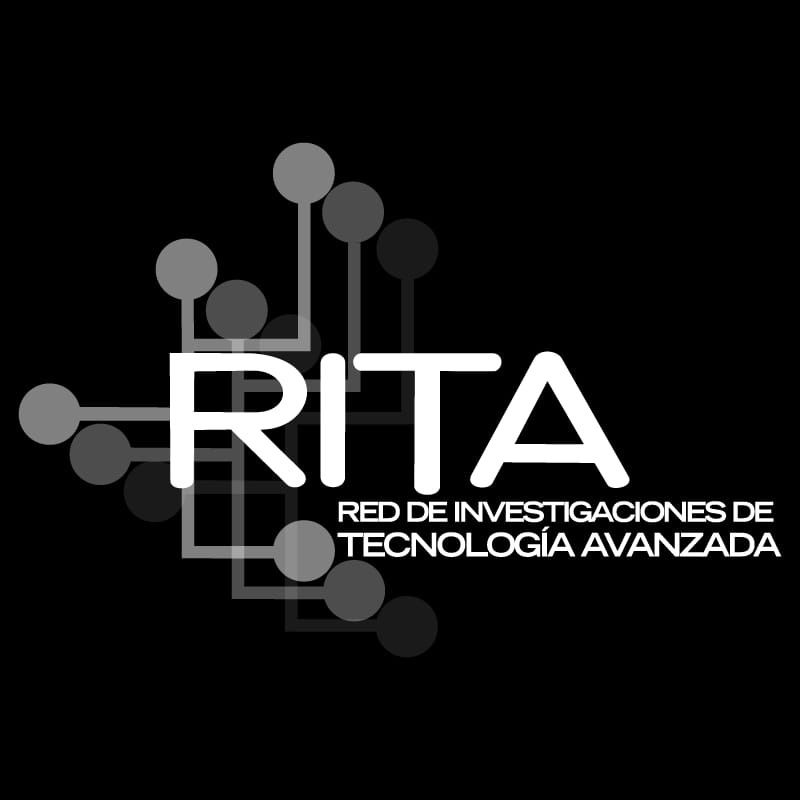 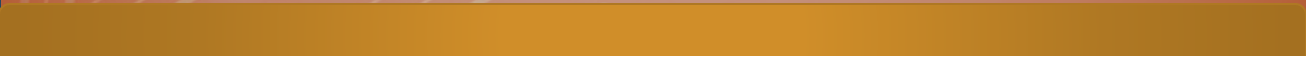 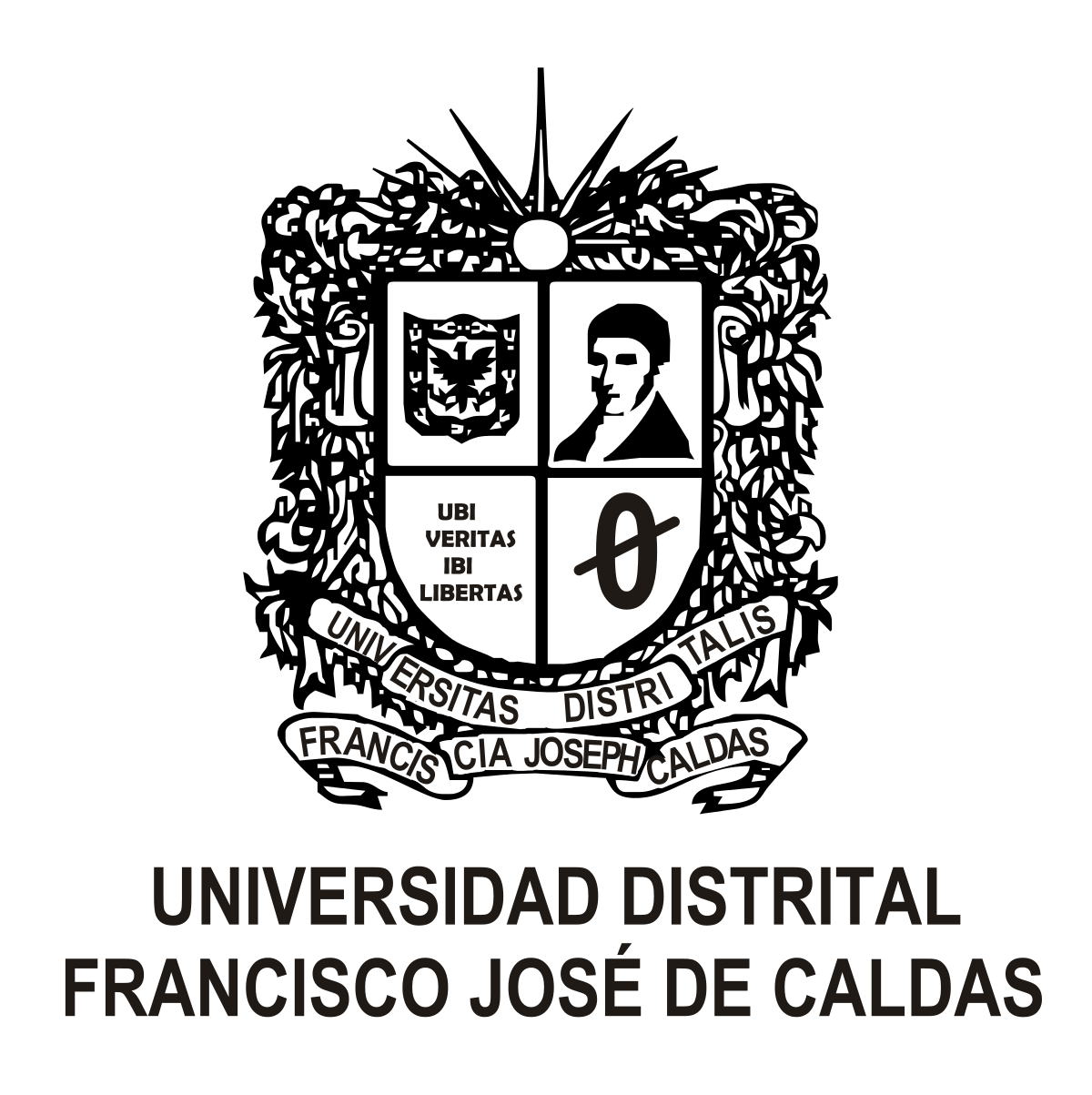 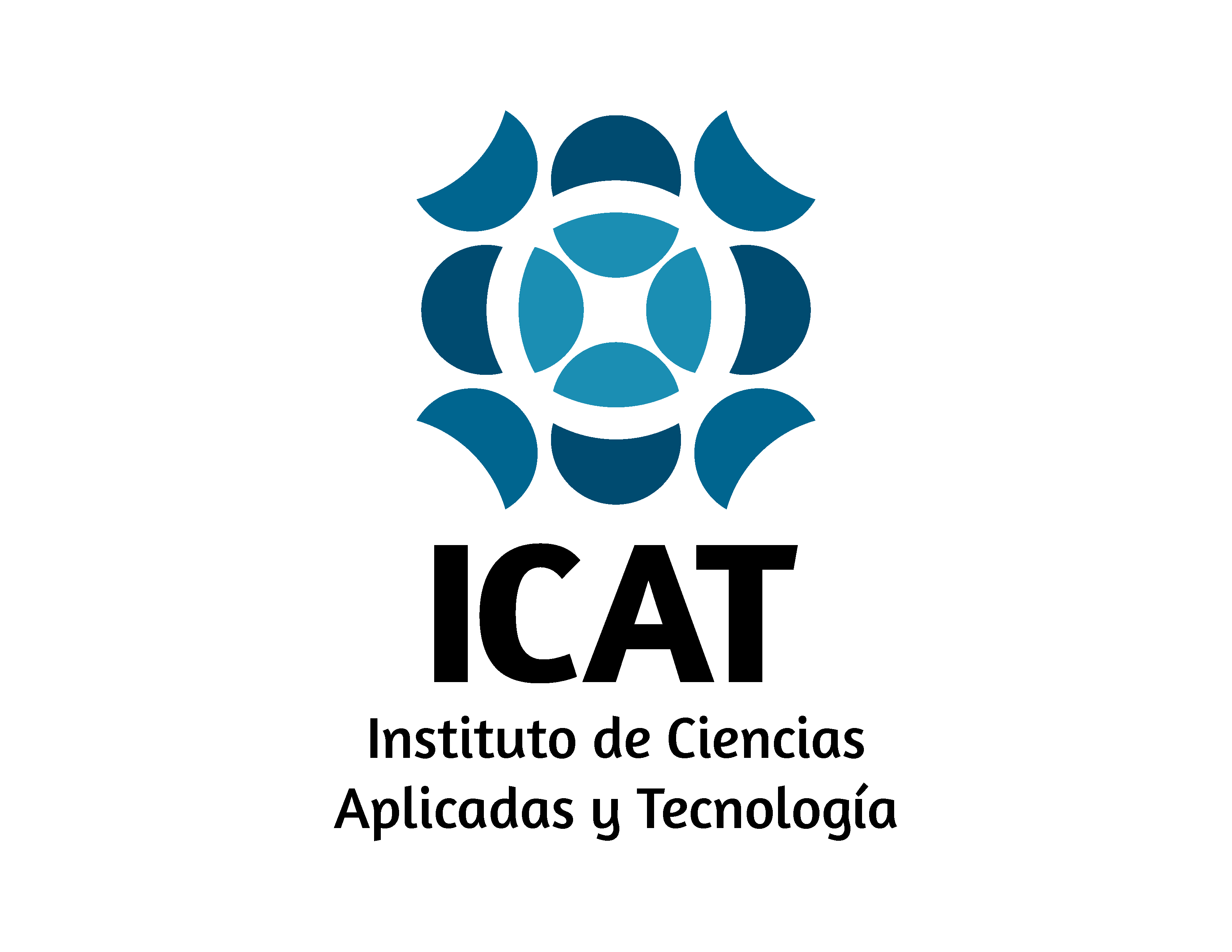 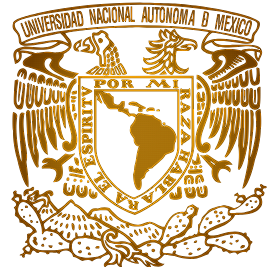 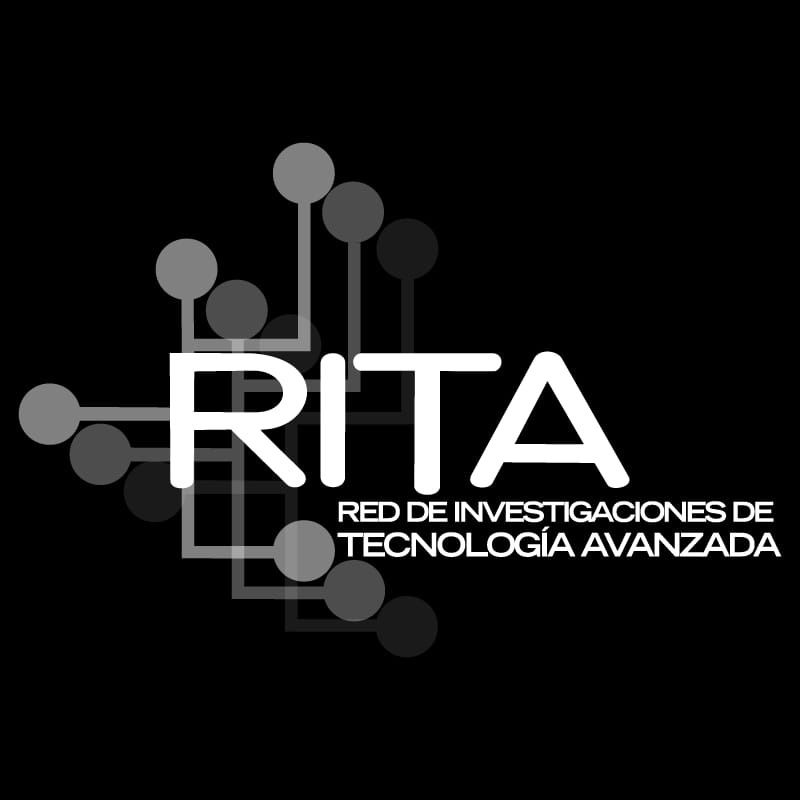 https://www.unam.mx
https://rita.udistrital.edu.co
https://www.icat.unam.mx
www.udistrital.edu.co
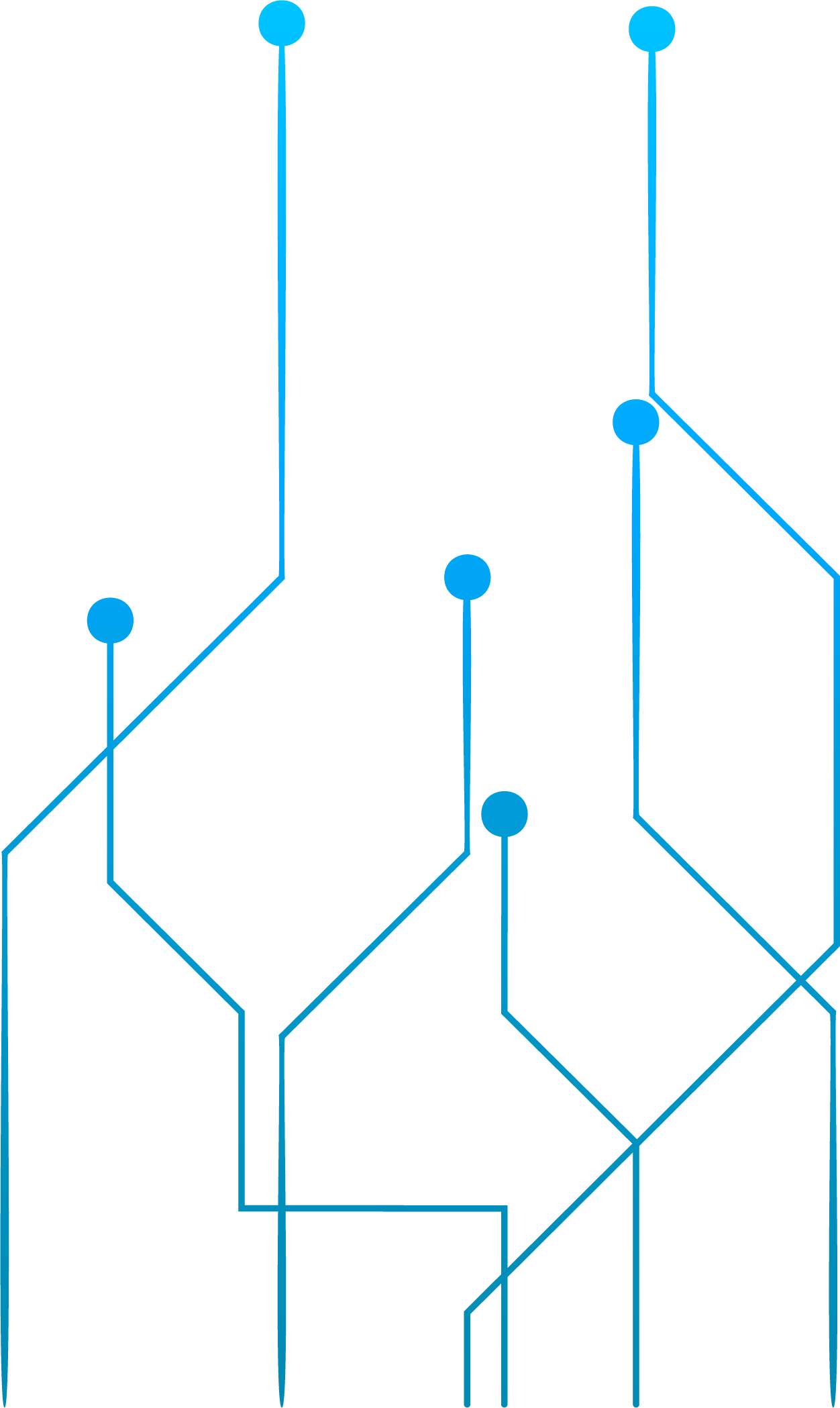 INTRODUCCIÓN O GENERALIDADES
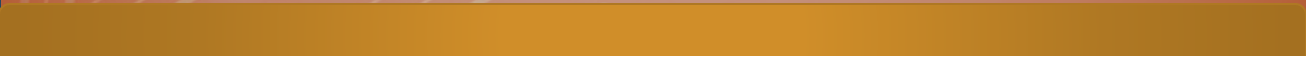 CIECT XVIII CONGRESO INTERNACIONAL DE ELECTRONICA, CONTROL Y TELECOMUNICACIONES
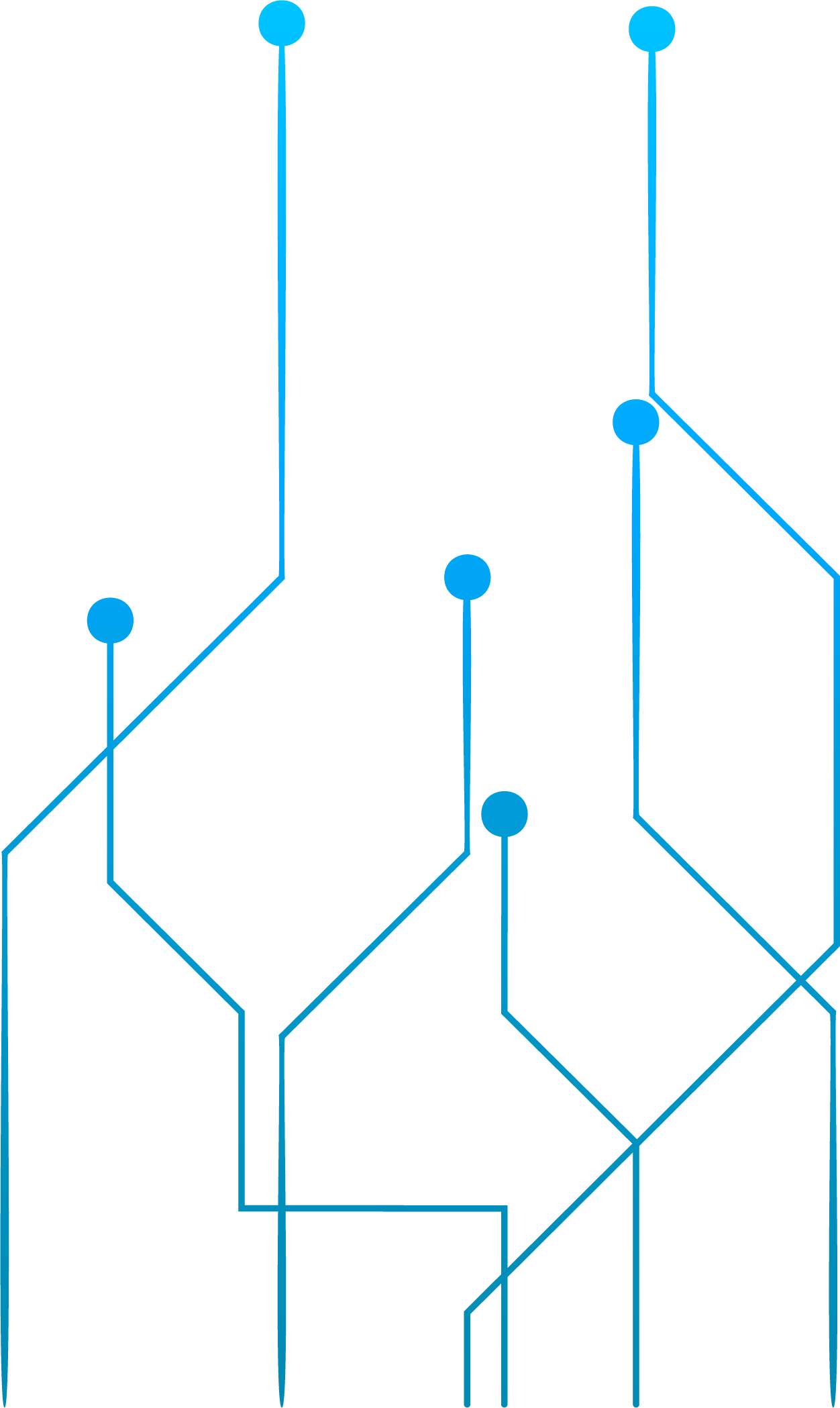 ANTECEDENTES
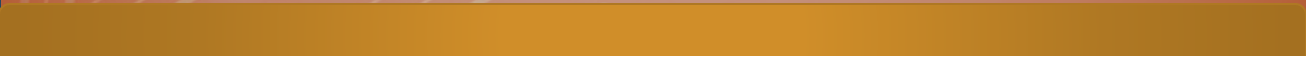 CIECT XVIII CONGRESO INTERNACIONAL DE ELECTRONICA, CONTROL Y TELECOMUNICACIONES
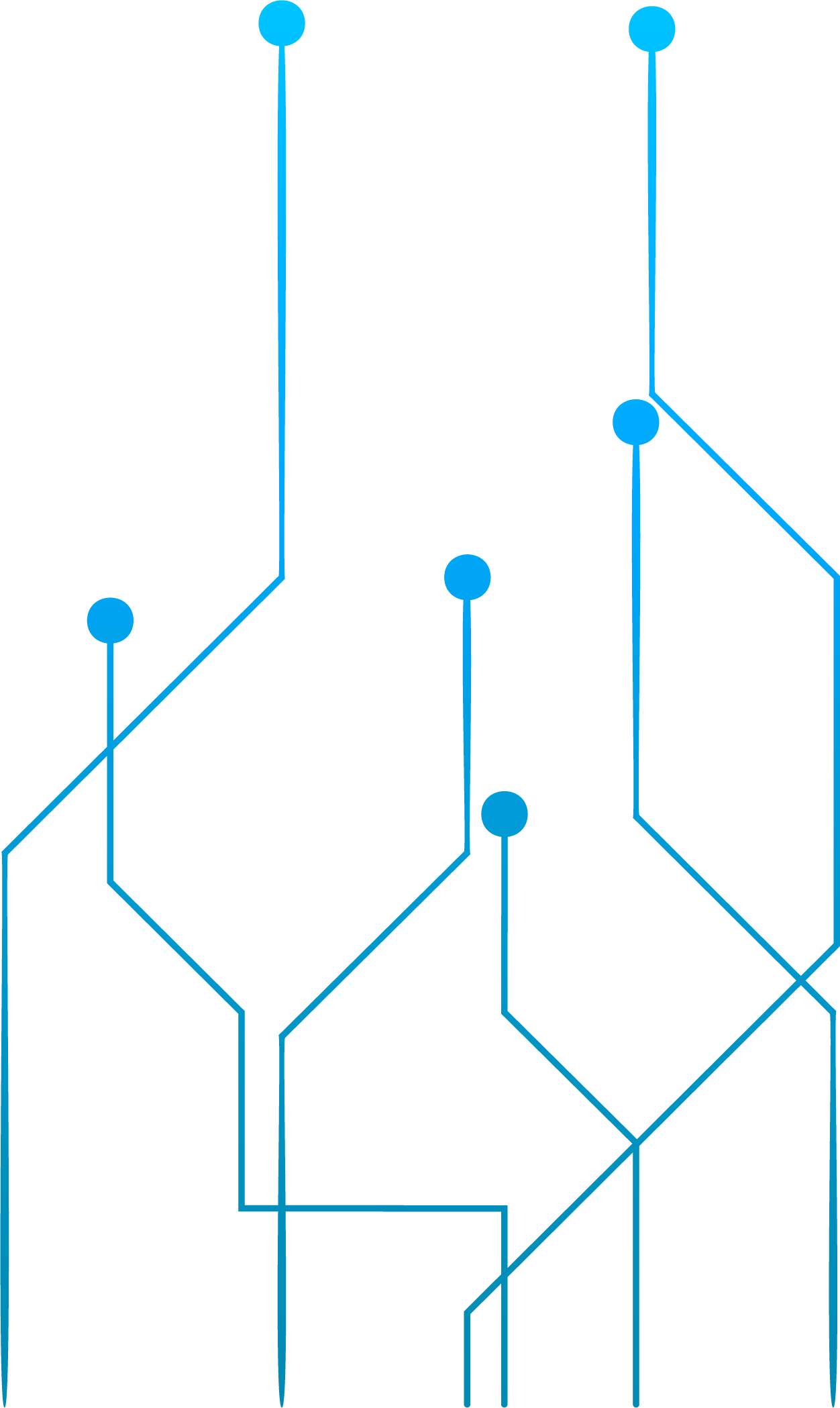 OBJETIVOS
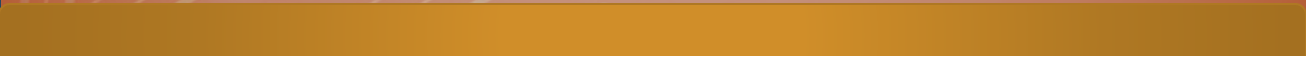 CIECT XVIII CONGRESO INTERNACIONAL DE ELECTRONICA, CONTROL Y TELECOMUNICACIONES
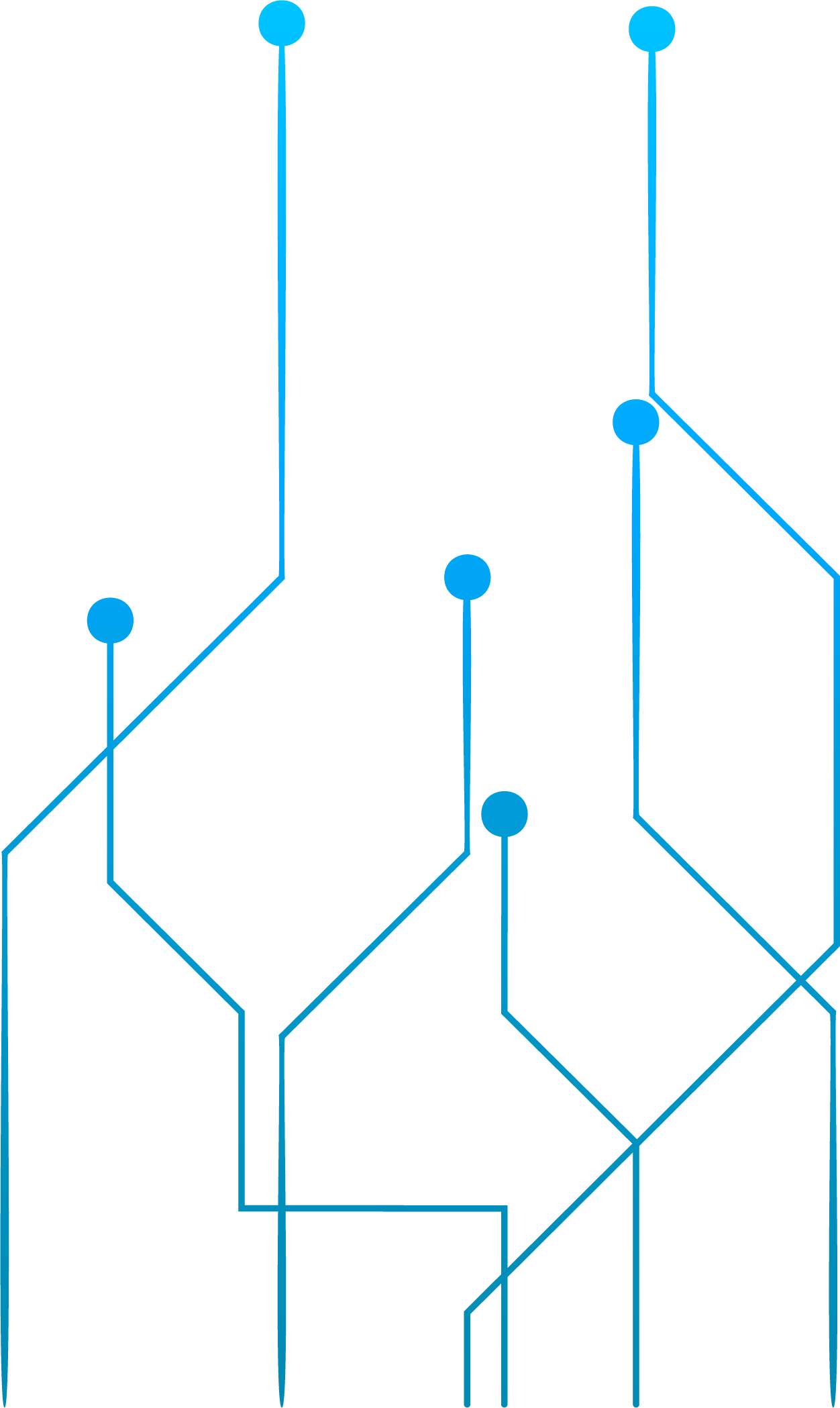 METODOLOGÍA
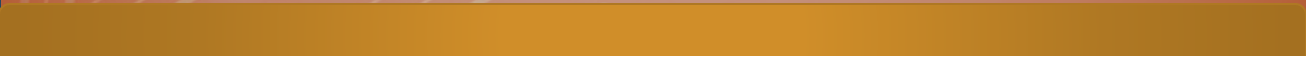 CIECT XVIII CONGRESO INTERNACIONAL DE ELECTRONICA, CONTROL Y TELECOMUNICACIONES
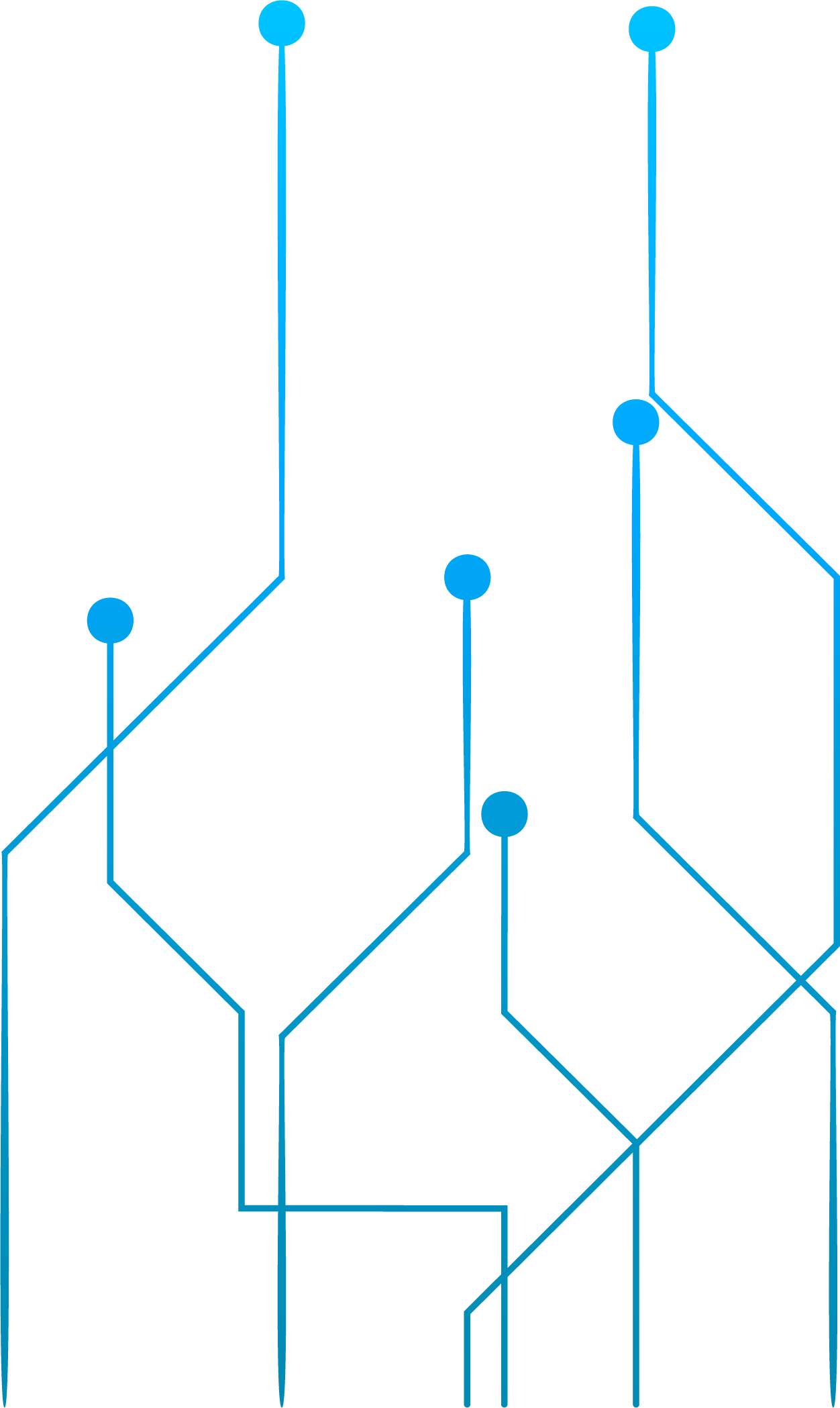 RESULTADOS
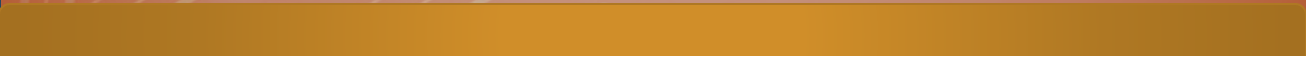 CIECT XVIII CONGRESO INTERNACIONAL DE ELECTRONICA, CONTROL Y TELECOMUNICACIONES
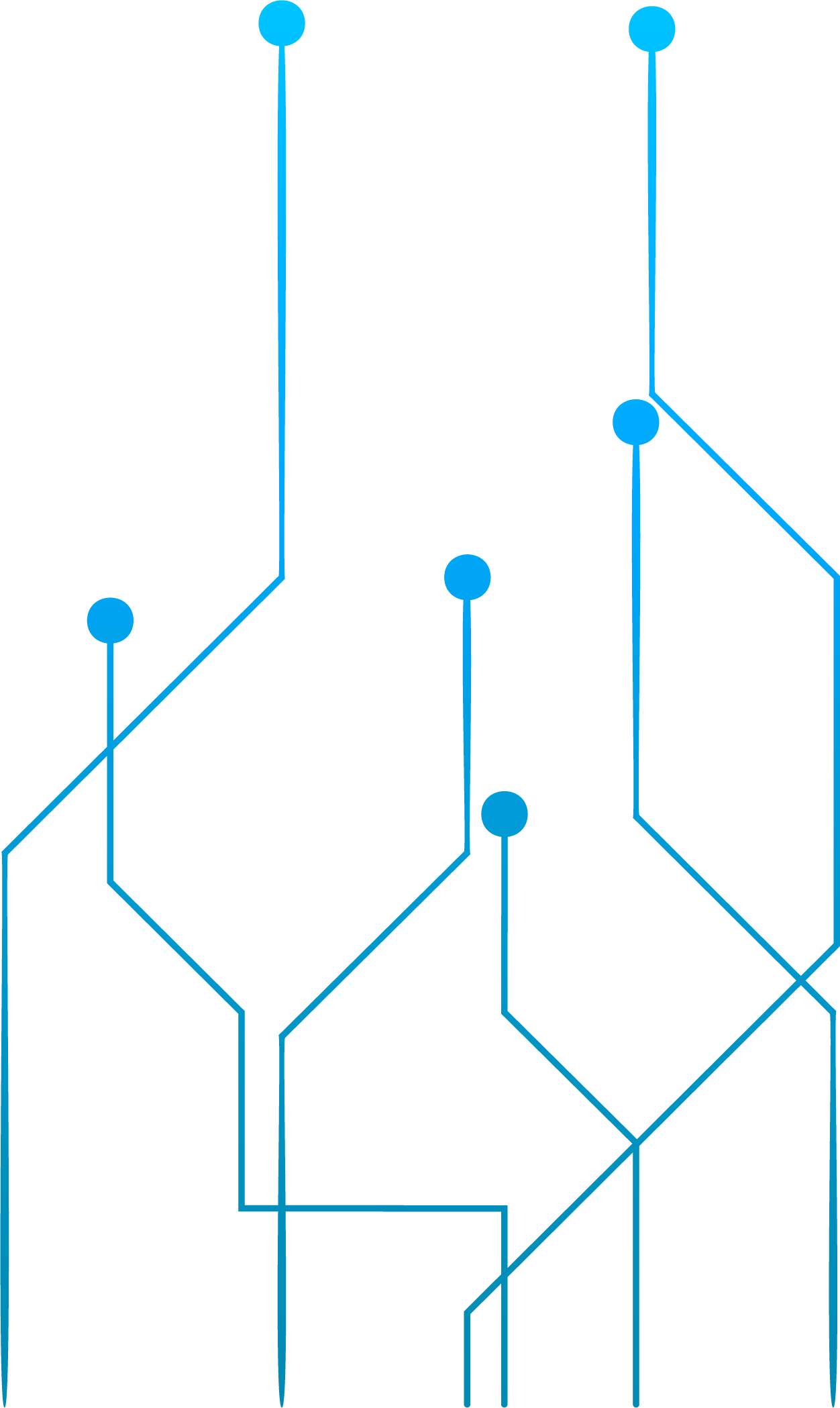 CONCLUSIONES
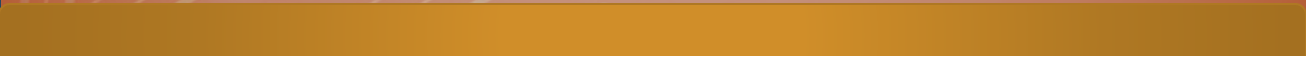 CIECT XVIII CONGRESO INTERNACIONAL DE ELECTRONICA, CONTROL Y TELECOMUNICACIONES
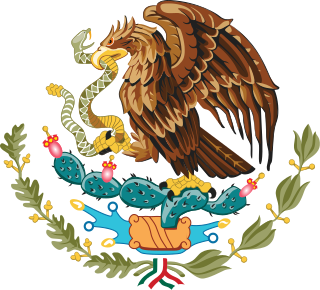 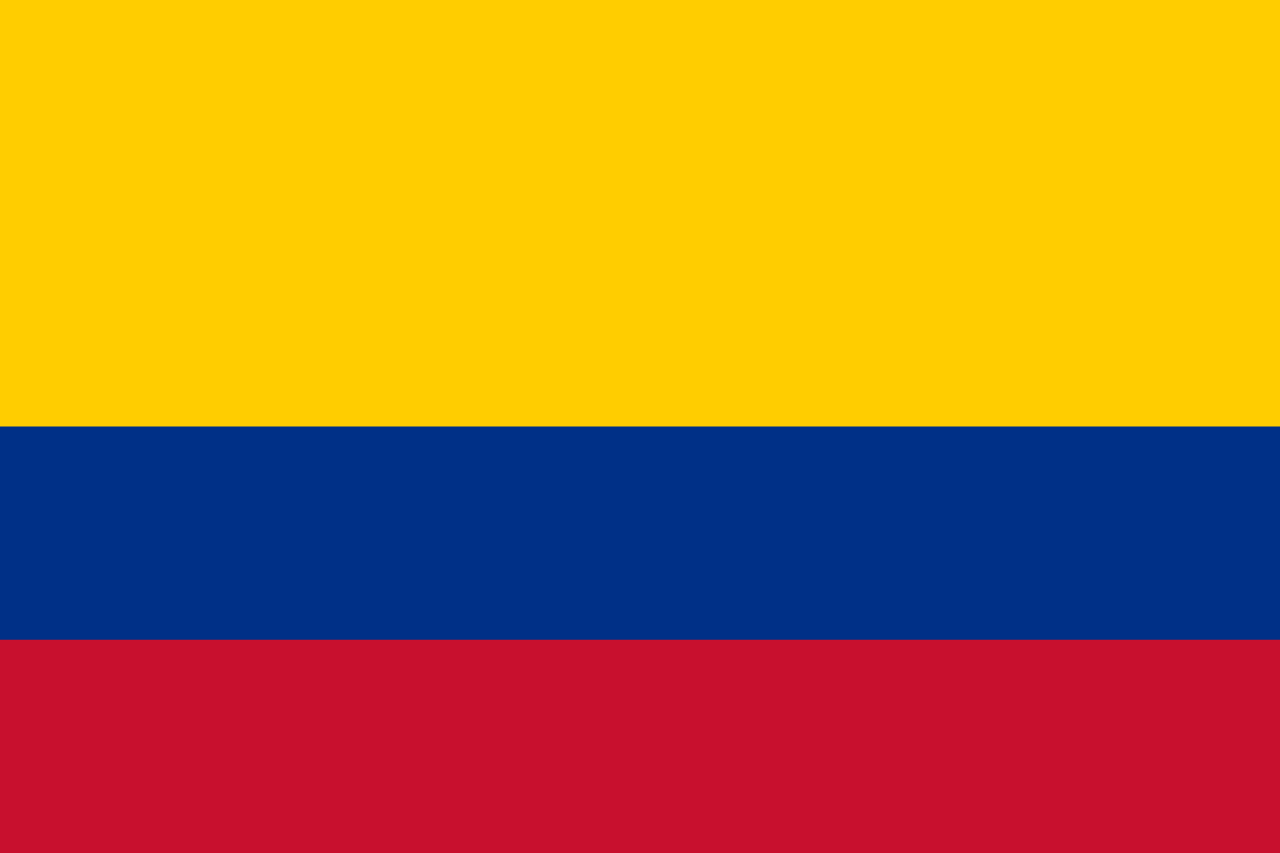 ¡MUCHAS GRACIAS!
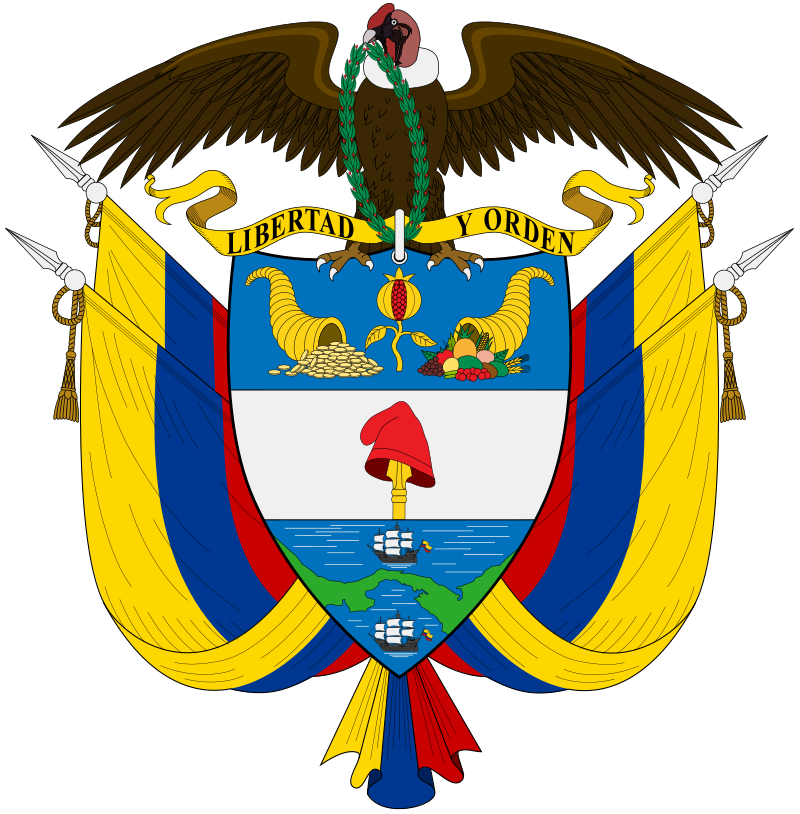 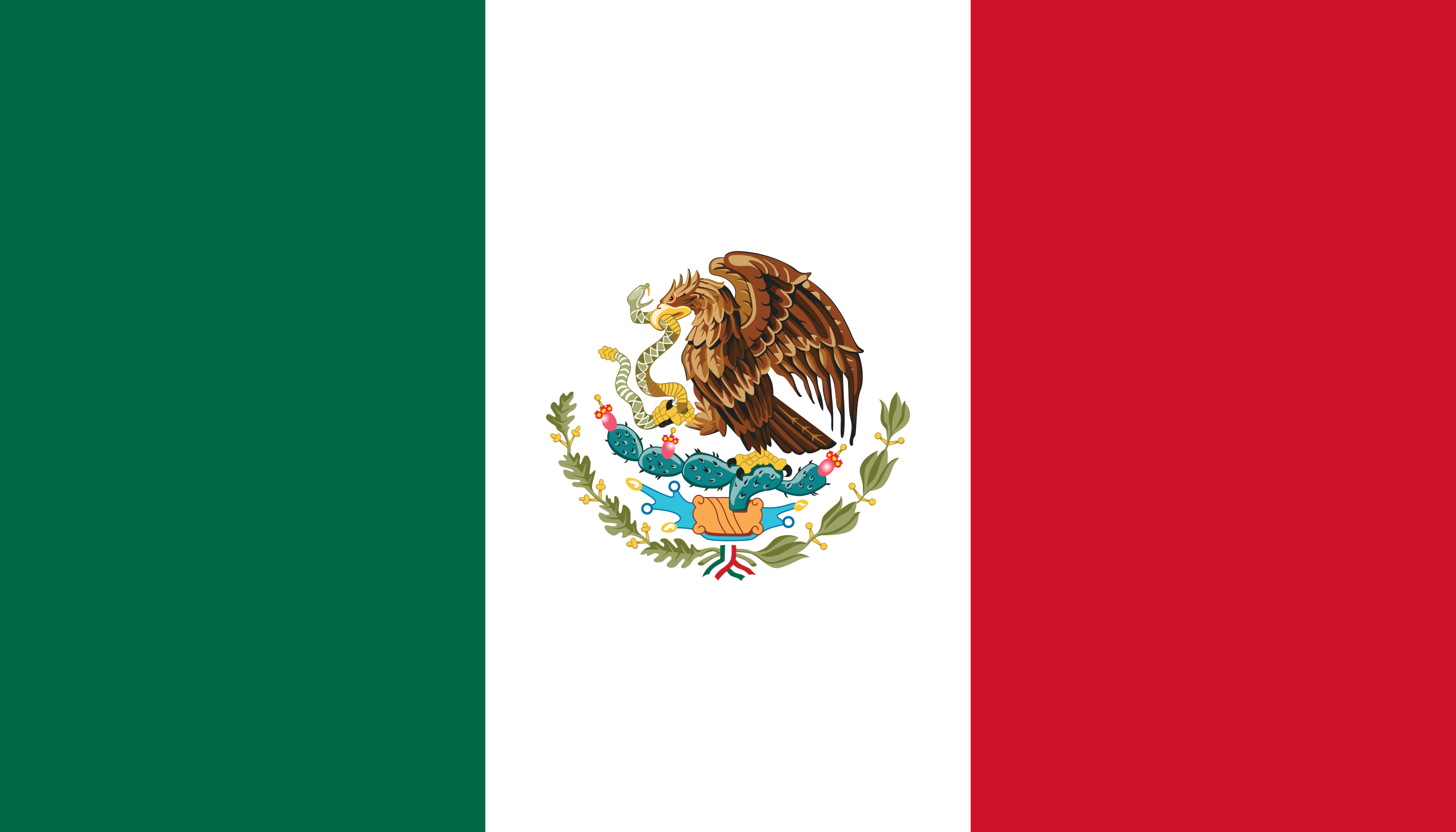 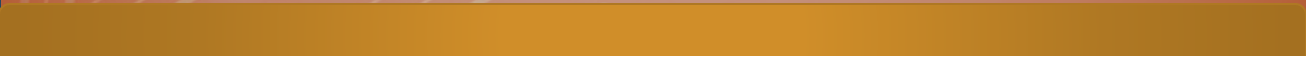 CIECT XVIII CONGRESO INTERNACIONAL DE ELECTRONICA, CONTROL Y TELECOMUNICACIONES